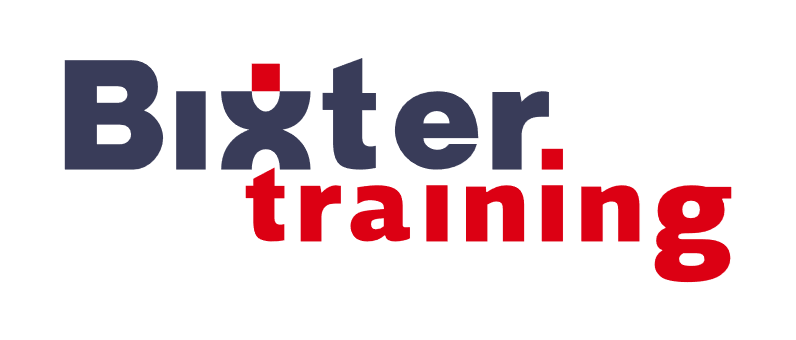 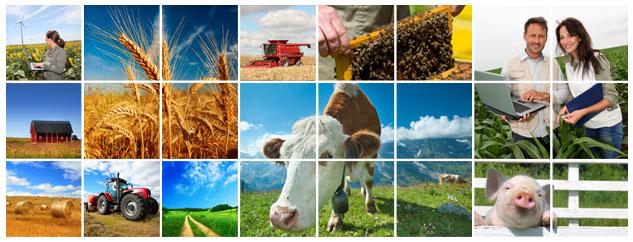 WANT TO GET
TRAINEESHIP
ABROAD?
EMAIL: Training@bixter.com
PHONE: +45 71 74 75 04
WEB: bixter.training
[Speaker Notes: Більше 40 тис. ферм]
What we offer?
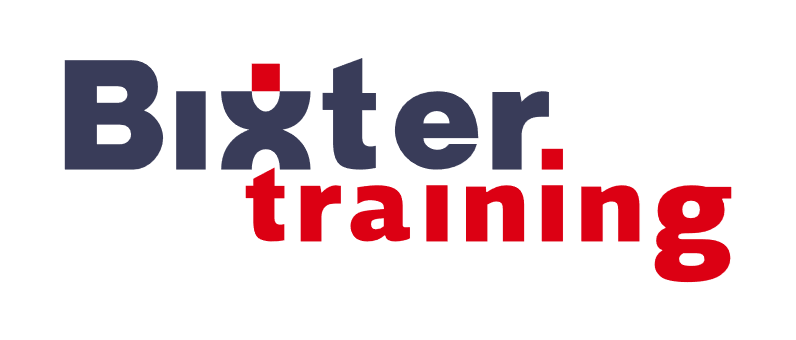 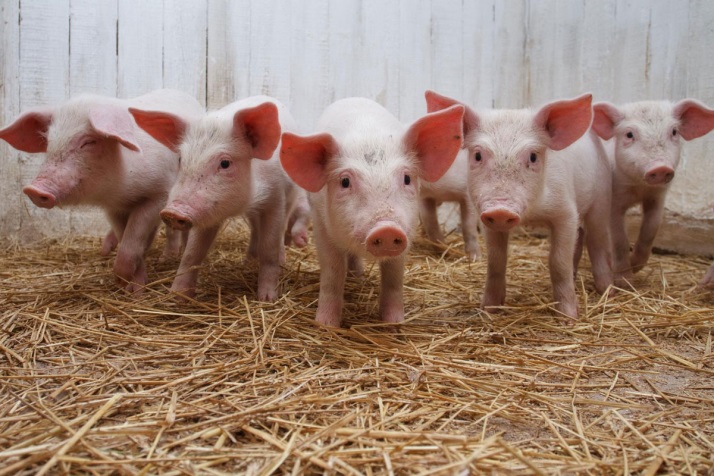 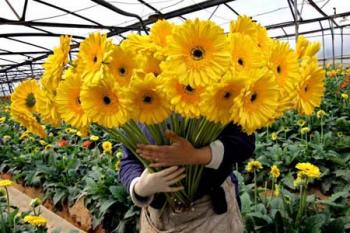 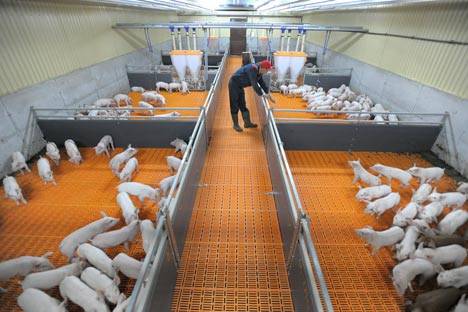 Bixter.training offers you international rural internship in Denmark, Norway, Germany or Switzerland
We have places in dairy productions, swine production, beef production, fur production, or poultries and greenhouses
If you have a EU-citizenship we can offer you a postgraduate program or an employment in animal production
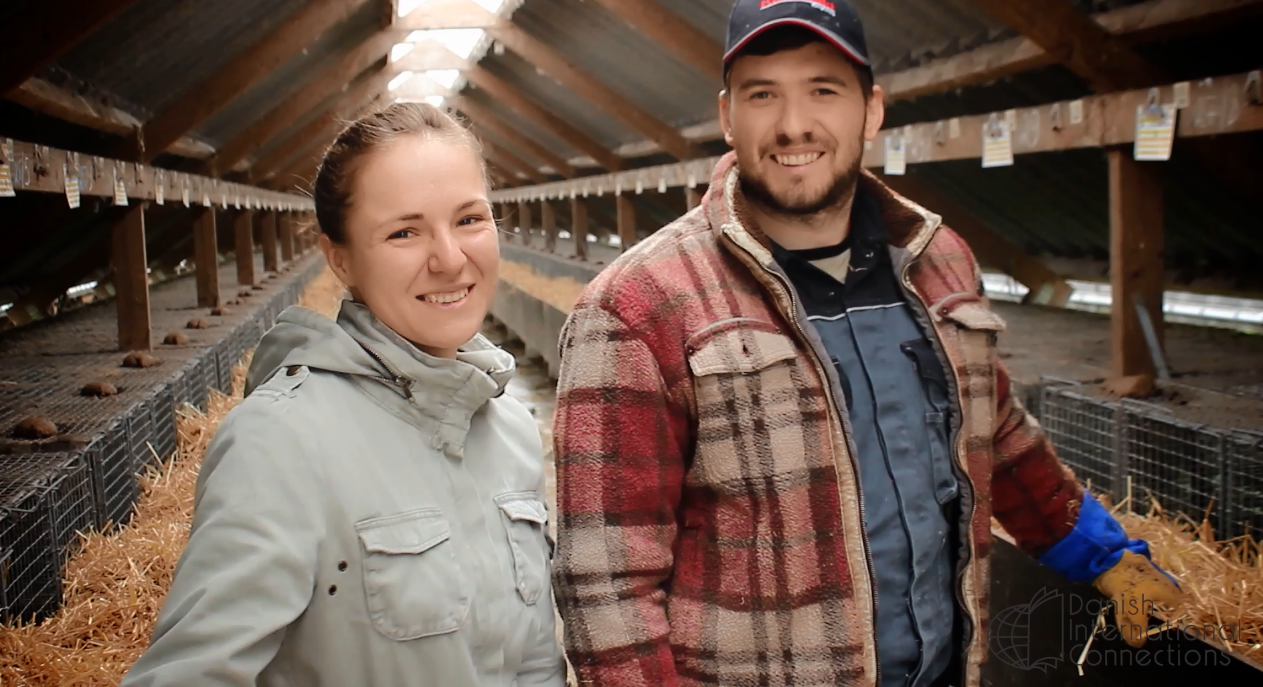 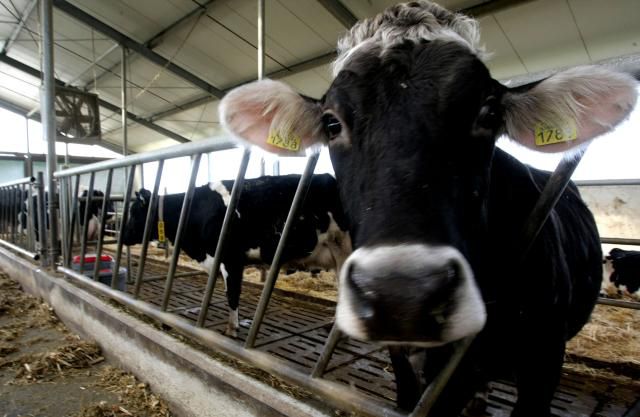 3 main facts about us
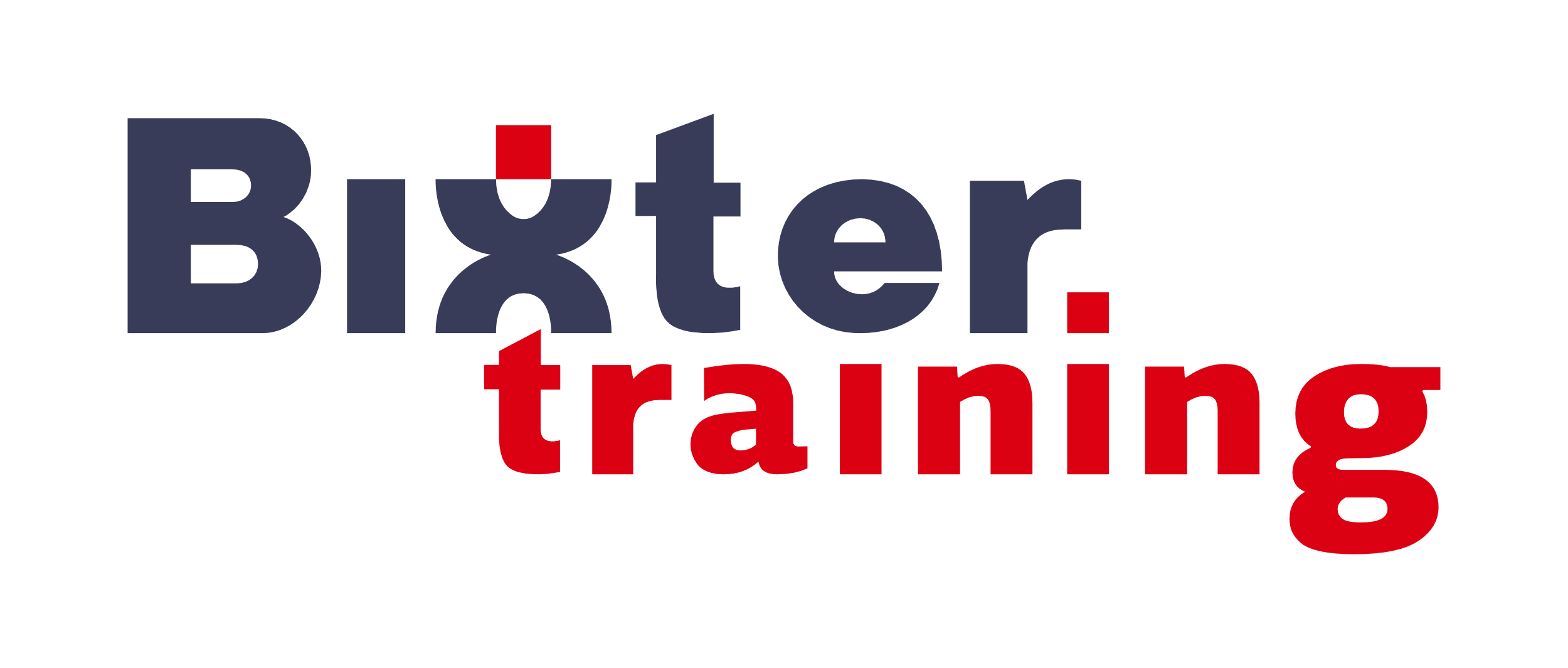 We are Danish company that has agreements with more than 2000 employers and work WITHOUT ANY INTERMEDIARIES.

Over 13 years of work we 
successfully have placed 7,000 interns

3.  Our services for Citizens of European countries are free of charge.
Our Internships are in interest for:
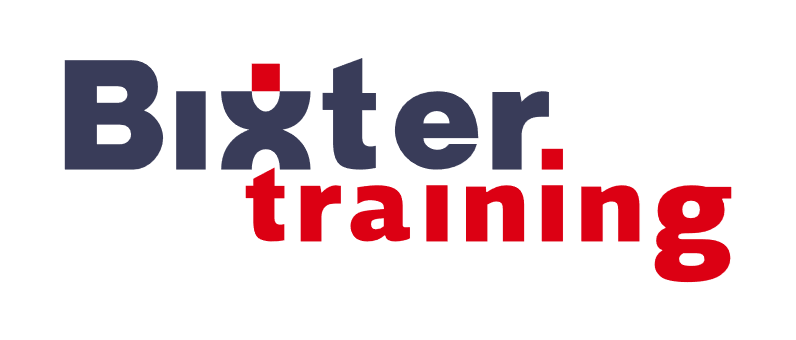 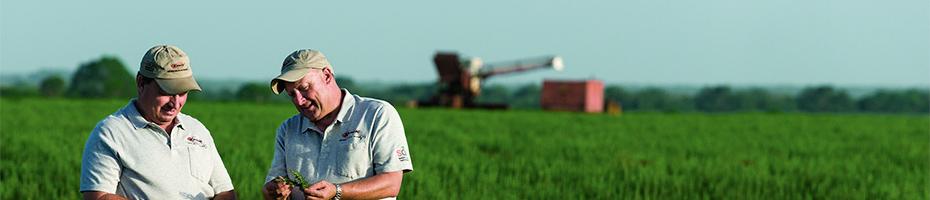 Agronomists
Agrotechnologists  (Animal Production and Plant Processing)
Veterinarians
Farmers
Other Agricultural Directions
Work Conditions and Salary
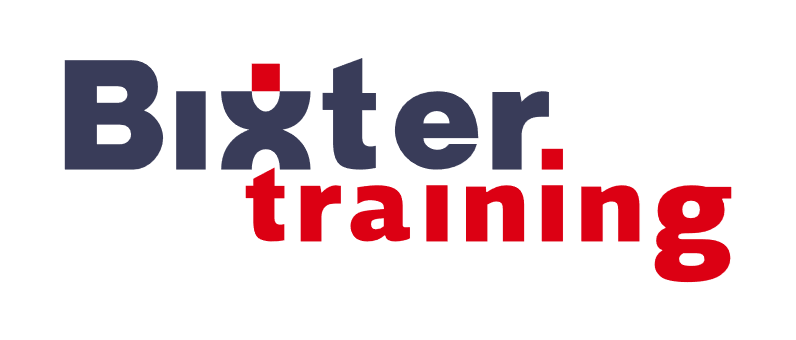 Concedii
Există 25 de zile de concediu plătit. 

În fiecare lună 12,5% din salariu se transferă într-un cont special “FerieKonto” (“Cont pentru Concediu”). 

Banii pot fi retrași din acest cont după sfârșitul stagiului, iar pentru 12 luni se pot obține aproximativ 1500 €.
Requirements (EU students)
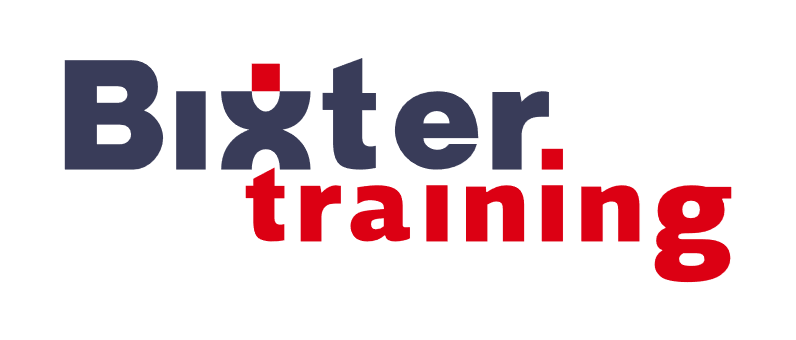 Age over 18
Communicative level of English or German
Good physical condition

Requirements (non EU students)
Age 18 – 30 (35)
A2 level of English or German confirmed by certificate (TOEFL, IELTS)
Certain amount of ECTS points (depends on country) 
Good physical condition
Ability to apply for trainee visa
How to apply
Visit our homepage bixter.training









More information about programs
Open positions
Application form
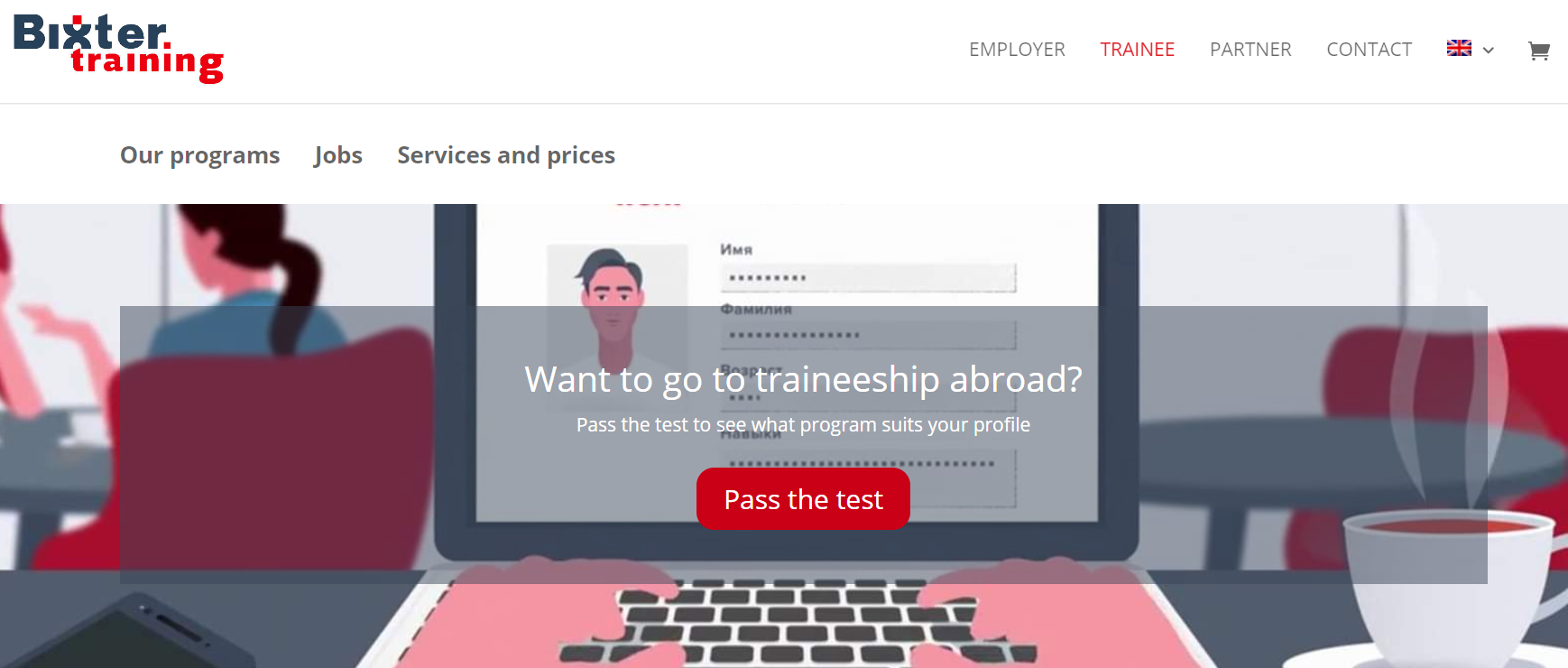 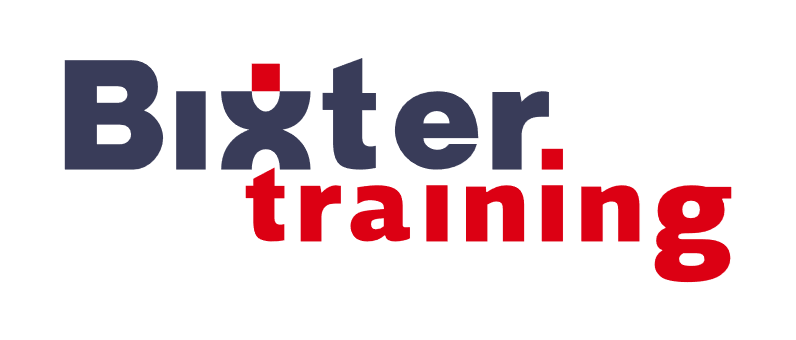 Thank you for your attention
EMAIL: Training@bixter.com
PHONE: +45 71 74 75 04
WEB: bixter.training